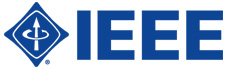 Welcome
to the
9th Annual 
International Systems Conference



Sponsored by
IEEE Systems Council
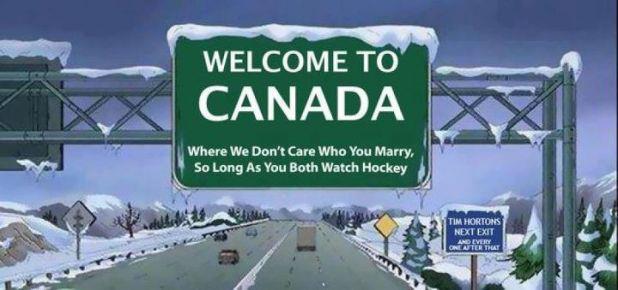 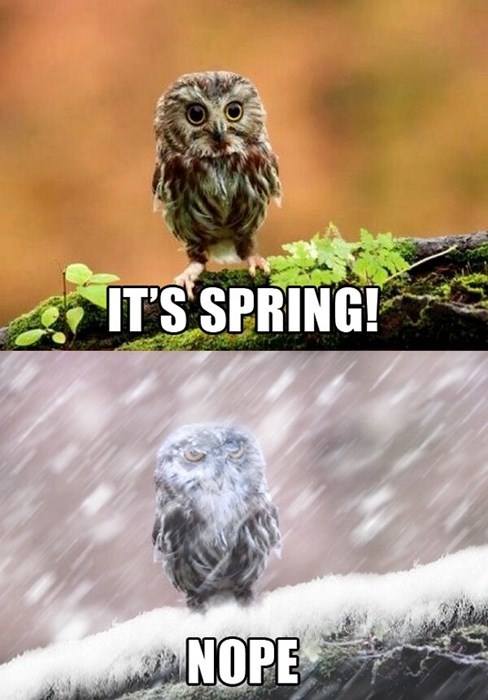 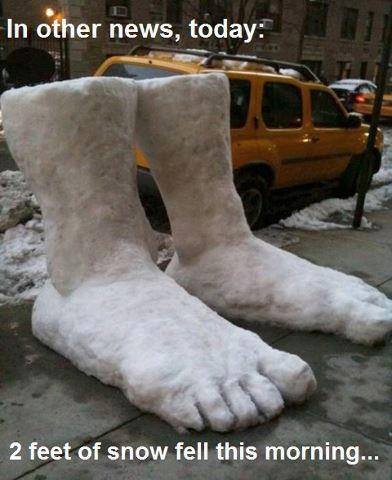 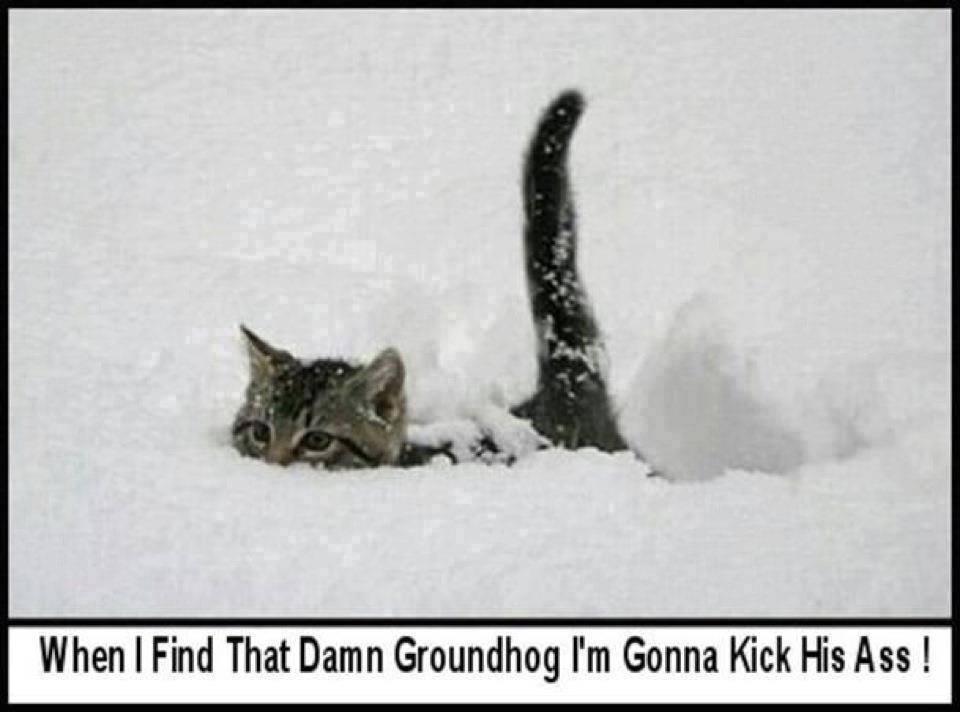 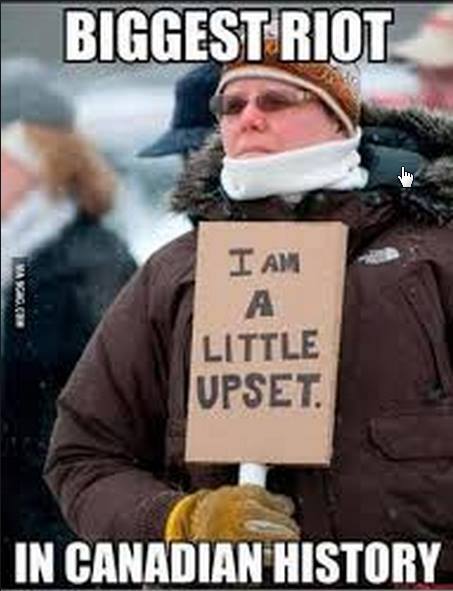 Why Are We here?
Systems Engineering is a discipline needed in almost every environment and application
Commercial products
Infrastructure such as energy, transportation, etc
Health care
Defense systems
Information technology
Communication systems
etc
Why?
It is the overarching engineering “glue” that views the “system” as a whole – looking at all the components and elements—intended use---maintenance---human interface---safety---environment---
- - - and complex, systems-of-systems are becoming more the norm than the exception
Systems Engineering is no magic wand - - -
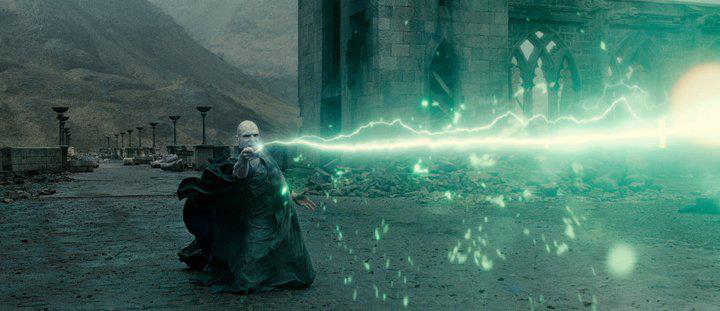 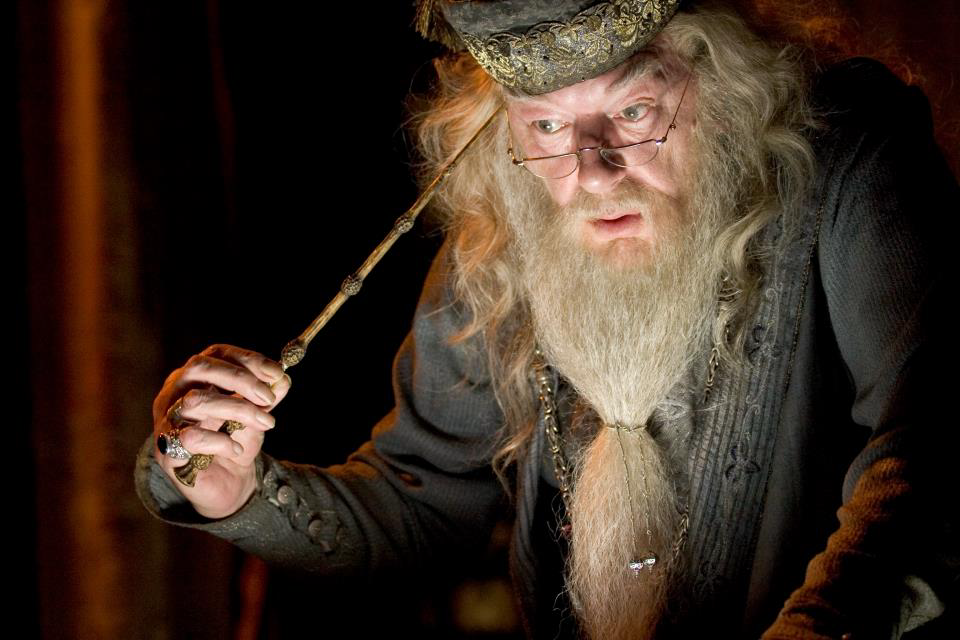 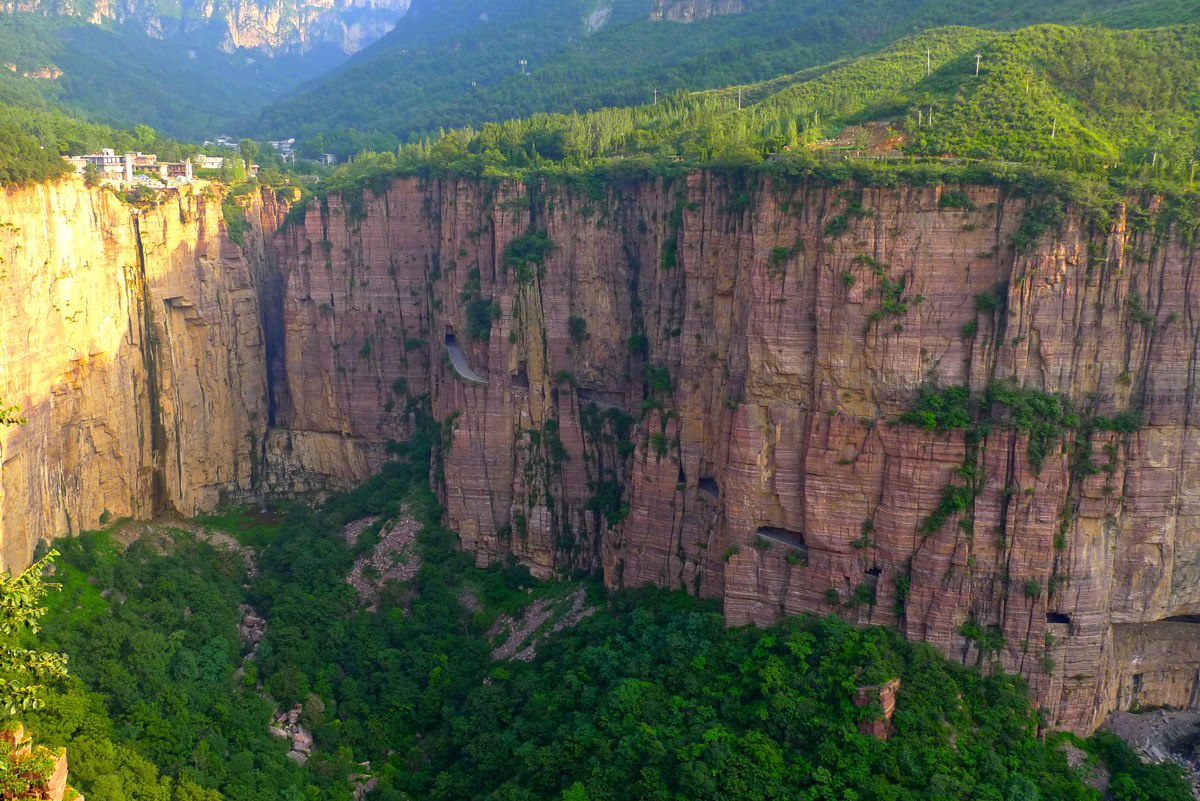 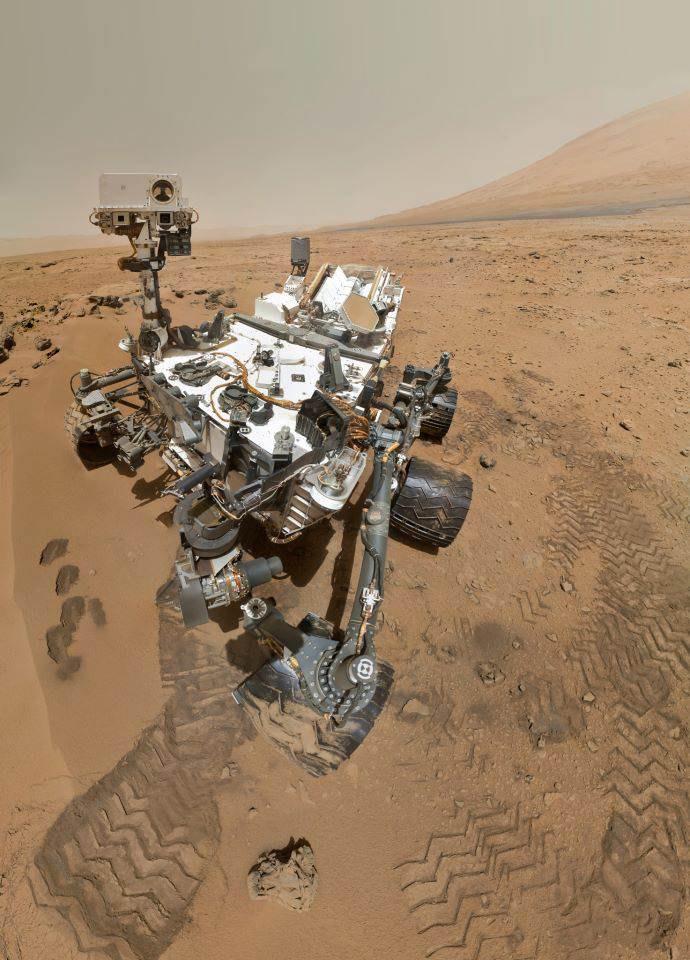 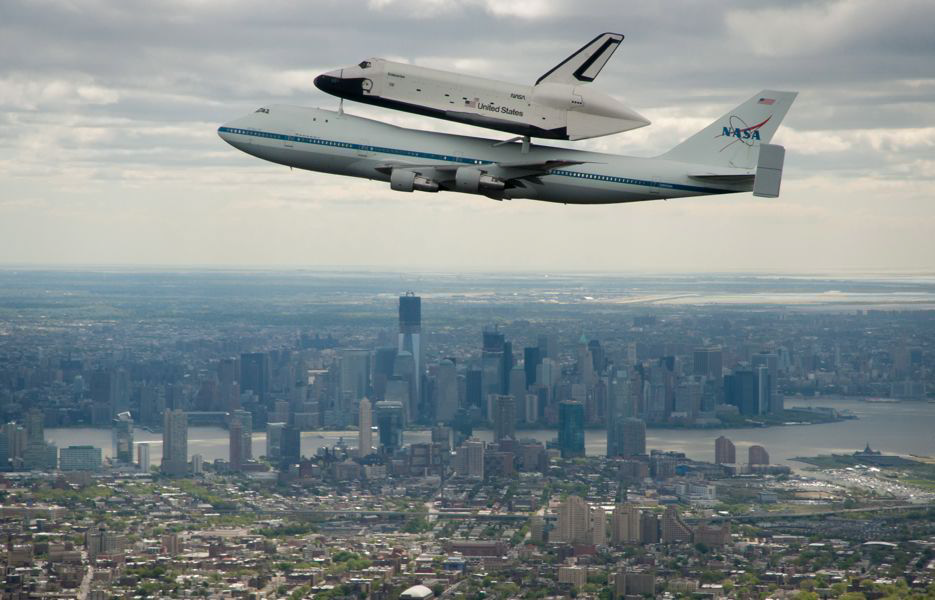 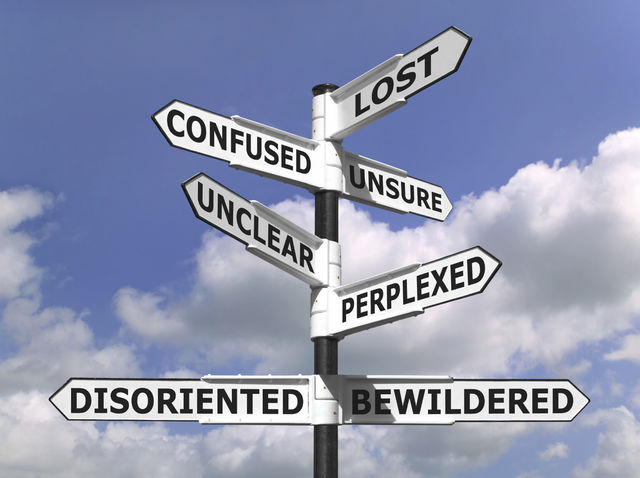 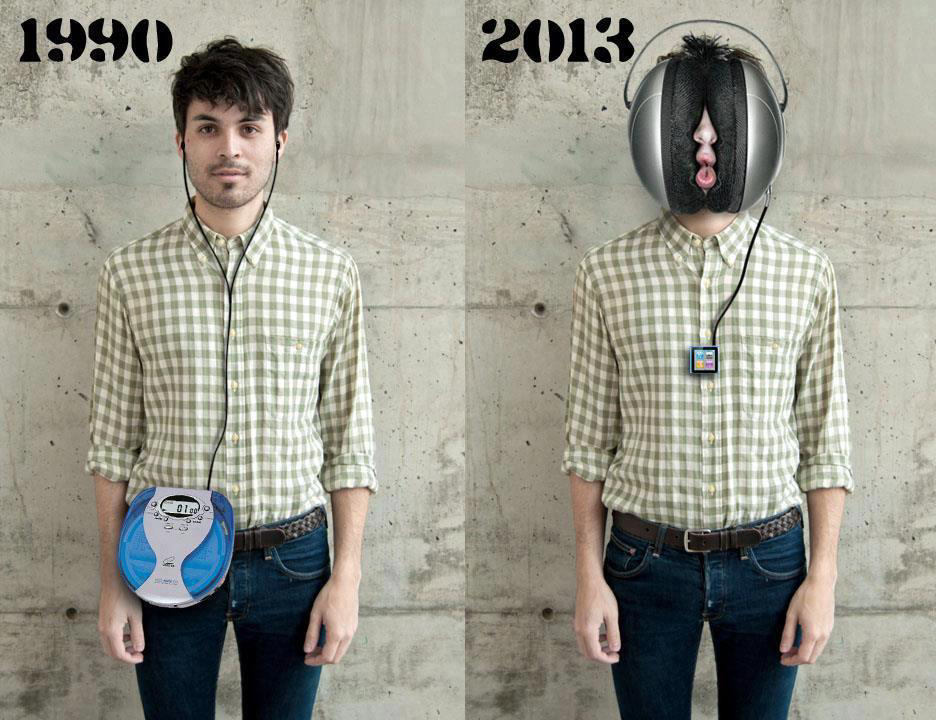 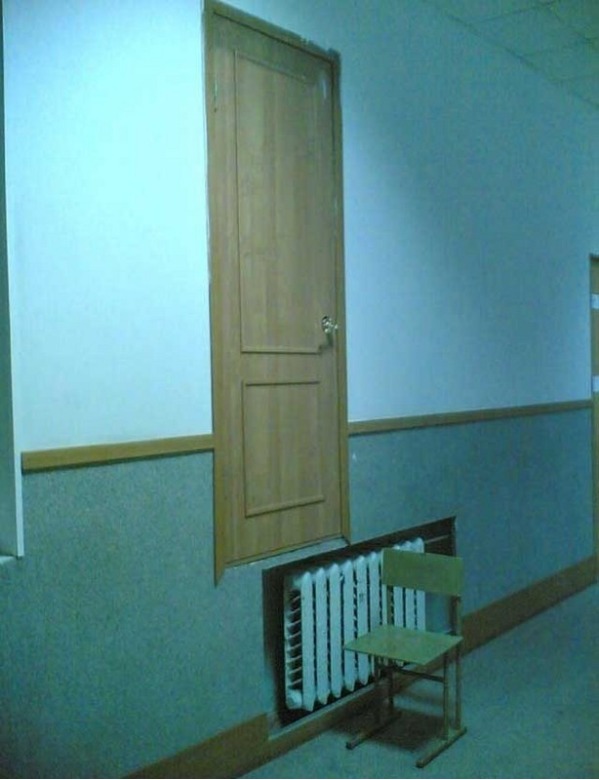 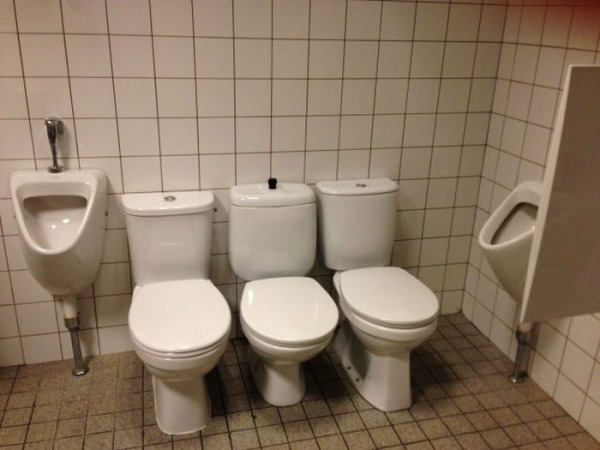 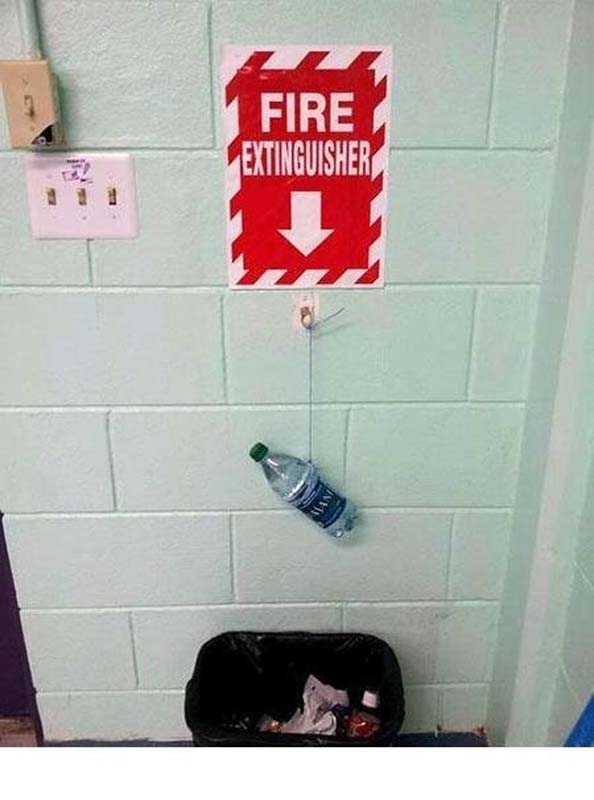 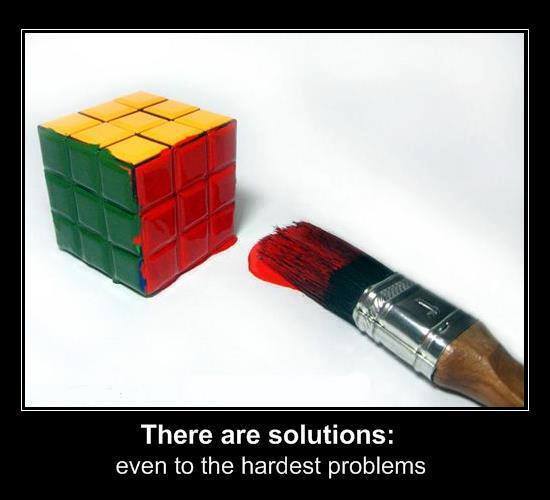 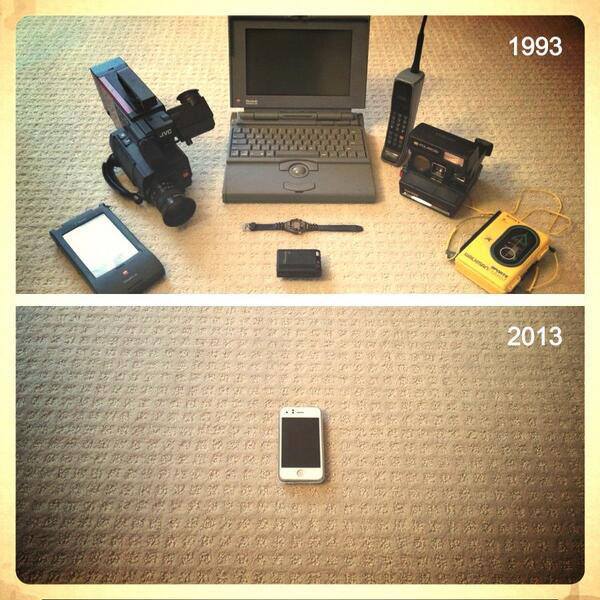 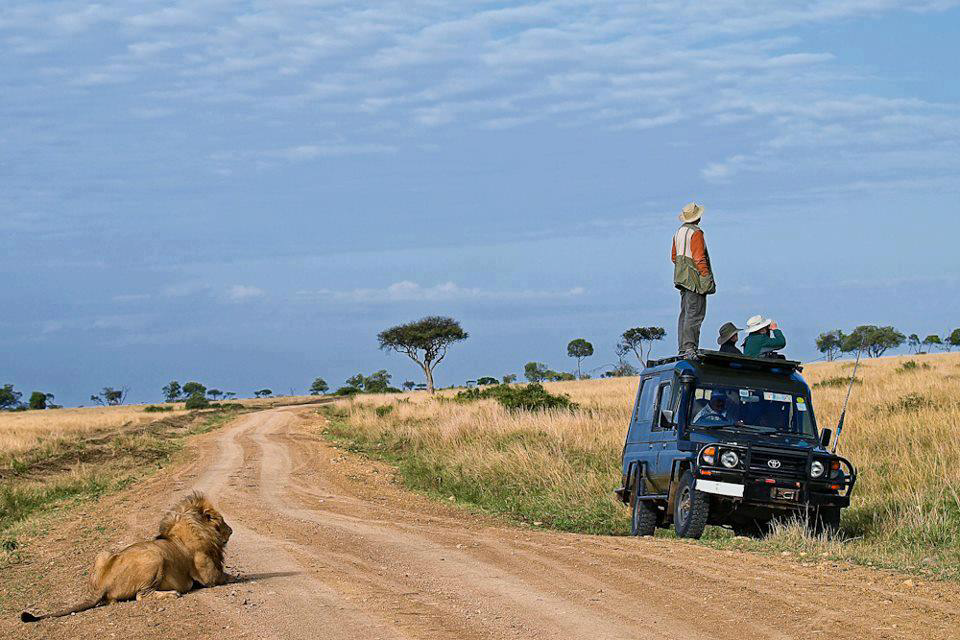 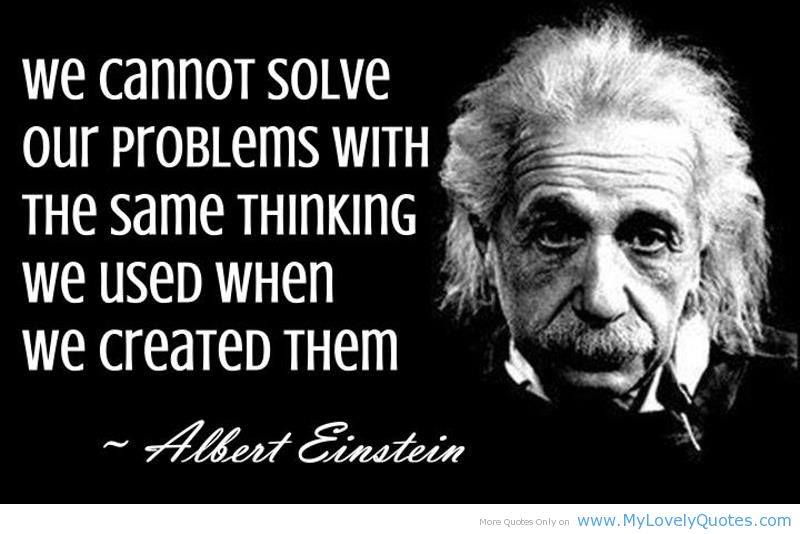 Agenda: Tuesday April 16
8:15 	Intro & Welcome				Bob Rassa 
		Director, Engineering Programs, Raytheon SAS
8:30 	Keynote				Col. Robert Lyons (USAF, Ret.)
		President, IEEE Aerospace & Electronic Systems Society and former 	Director, USAF AFMC Command Acquisition Center of Excellence
9:30 	Break
10:00 	Executive Panel “Systems Engineering Body of Knowledge”
	Dick Fairley, IEEE Computer Society
	Art Pyster, Stevens Institute of Technology
	Rick Adcock, Cranfield University
	David Olwell, Naval Postgraduate School
	Garry Roedler, Lockheed Martin
12n	Lunch in Pinnacle III			Luncheon Keynote
	Chris Paredis,  Program Director, ENG/CMMI Engineering & Systems Design & 	Systems 	Science Programs, National Science Foundation	
1:30	Technical Breakout Sessions begin:
	See Program for details
6:00 – 7:30 “Heavy” Reception, Exhibits 		Prefunction Area
Some Logistics Info---
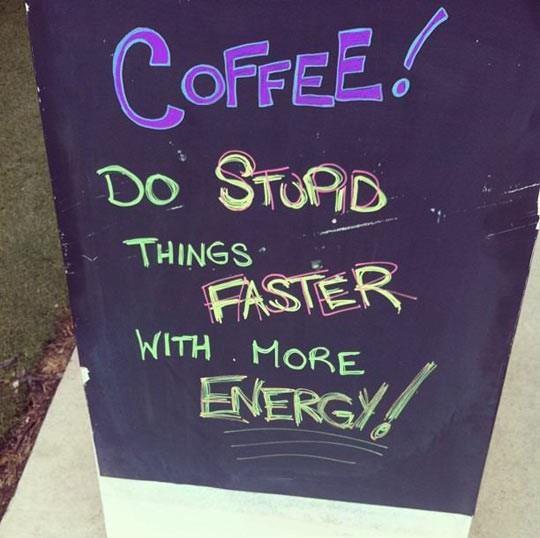 Coffee Breaks are in 
Prefunction area
	
Detail Program schedule 
is in the conference program


Lunch is in Pinnacle III, Tuesday and Wednesday
		
Wednesday is Awards Lunch for Best papers
Conference Administration
For conference assistance/questions, please contact Registration Desk
Cell phones & Blackberries OFF in meeting rooms
Potential interference with conference audio, plus it annoys your neighbor when the phone rings
WiFi: Marriott Conference	“IEEE3”
IEEE Systems Journal
Authors wishing to have their conference paper accepted for publication in the IEEE Systems Journal may submit an extended abstract to the Journal editorial staff.
http://www.ieeesystemscouncil.org/
Dr. Vincenzo Piuri, editor-in-Chief and IEEE Vice-President, Technical Activities
24
Special Thanks to…
Dr. Sidney Givigi, Royal Military College, Kingston ONT Canada; Technical Program Chairs
Technical Program Committee
For their hard work over the past year
Conference Catalysts LLC
Mr. Chris Dyer, Ms. Cynda Covert
For exceptional conference management
Tutorial Instructors
Bob Schwarz, WPI; 
Yvette Rodriguez, DAU; 
Shrisha Rao, IIIT; 
Nader Mehravari, SEI/CMU
Exhibitor
Urban Aboriginal Fair Trade Gallery
Attendee Demographics
192 attendees, 31 tutorial attendees
Australia - 6
Austria - 2
Brazil - 4
Canada - 19
China - 6
Estonia - 2
Finland - 2
France - 10
Germany - 19
Ghana - 3
India - 4
Israel - 7
Italy - 2
Japan - 1
Kenya – 1
South Korea - 1
Kuwait- 1
Netherlands - 3
New Zealand - 1
Norway - 3
Saudia Arabia- 4
Slovenia - 1
Spain - 1
Sweden - 2
Taiwan - 1
Thailand - 1
Turkey - 2
UAE - 1
UK - 7
USA - 79
Breakout Session Tracks starting Tuesday 1:30 pm
Cyber Security					Pinnacle I
Complex Systems				Pinnacle II
Research in Systems Engineering		Shaughnessy I
Model-based Systems Engineering		Shaughnessy II
Systems Verification/Validation		Dundarave

And starting at 3:30-
Modeling  Simulation				Pinnacle I
Decision-making Systems			Shaughnessy I
Medical Systems				Dundarave
And Announcing--
10th Annual
International Systems Conference

April 18 - 21, 2016

Hyatt Grand Cypress Hotel
Orlando, Florida
Also Announcing--
1st Annual
International Systems Symposium

September 29-30, 2015

Marriott Airport Park
Rome, Italy